BÀI 8
THỰC HÀNH LẮP GHÉP, XẾP HÌNH (Tiết 2)
KHỞI ĐỘNG
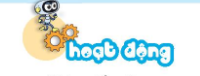 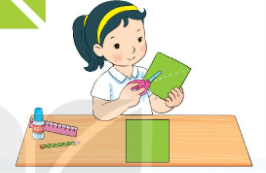 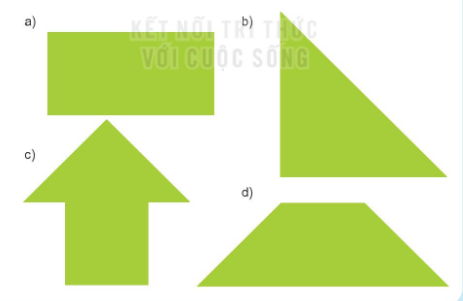 Nghỉ giữa giờ
CỦNG CỐ
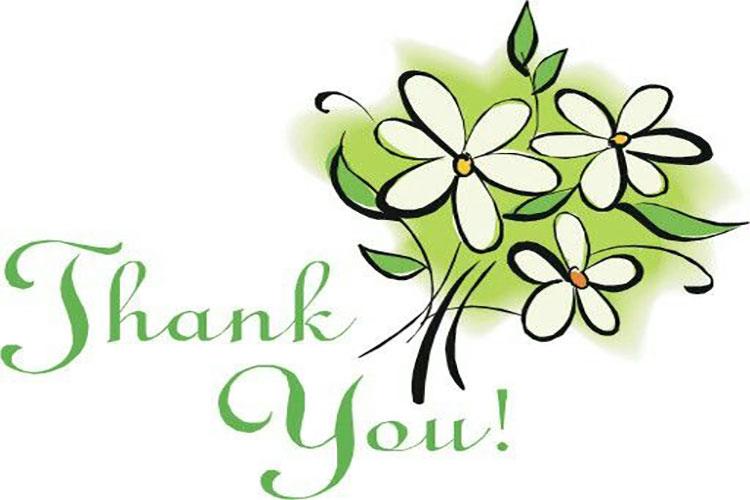